Campbell MiddleState of the School Title 1 MeetingSeptember 22, 2022
AGENDA
What is Title I    
Who is Funded
ESEA Parents Right-to-Know 
Parental Involvement
The Budget
Sample Title 1 Survey Items
3 GOALS of the Title 1 PLAN
Dr. Camille Havis
Principal

Ms. Dalia Saldierna
Parent Facilitator
AGENDA ITEM #1
Title I, Part A is one of many programs governed by the Elementary and Secondary Education Act or ESEA. 
The program makes it possible to expand the basic educational programs that schools offer with services and interventions that support struggling learners.
What is Title 1?

Additional money for teachers, coaches, supplies
There are two kinds of programs that schools can fund through Title I, Part A
School wide means that all students - based on academic need - are eligible to receive the additional instruction this federal program will fund.  
EX: Morning Tutoring/ Math Support
Targeted assistance makes it possible to provide the same benefits but only to selected students based on academic need.
AGENDA ITEM #2
Who is being funded?
ESEA directs schools to notify parents of four requirements of a Title I - Part A program. 
Professional qualifications of teachers and paraprofessionals
All CMS Teachers AND Paraprofessionals are certified by the state of Georgia

Notification if your child’s teacher is not highly qualified  
All CMS Teachers are HQ

Individual report card that lets you know how your child is progressing 
Synergy Parent Vue Accounts

Notification if the school has entered a need improvement status.
CMS is not on any state list for academic improvement
AGENDA ITEM #3
ESEA Parents Right-to-Know

4 Requirements
AGENDA ITEM #4
Why is parental involvement important?
Families have a major influence on their children’s achievement in school and through life. When schools, families, and community groups work together to support learning, children tend to do better in school, stay in school longer, and like school more.
How does parental involvement affect student achievement?
Earn high grades and test scores, and enroll in higher-level programs;
Pass their classes, earn credits, and are promoted; 
Attend school regularly; and
Graduate on time!
Parental Involvement
AGENDA ITEM #5
The CMS Title 1 Budget is as follows:
2 Full Time Academic Coaches
1 Math Support Teacher

= 85% of the Budget

The remaining 15% of the budget goes towards instruction:
Moby Max		IB Workshops
IXL			Performance Contracts
PBIS Rewards App	Supplies
Morning Study Hall	Student Agendas
Usage of       Title 1 Funds
THE BUDGET
FROM THE BUDGET
FROM THE BUDGET
FROM THE BUDGET
FROM THE BUDGET
AGENDA ITEM #6
Do you have a clear understanding of how the school qualifies for Title I assistance?

Do you have a clear understanding of how the funding is being used?

Did you attend Title I Parent Night?
Sample 
Survey 
Items
AGENDA ITEM #7
GOAL #1 
Implement differentiated interventions to decrease the number of students scoring below basic by 10% on the Reading Inventory by the end of the 2022-2023 school year.

School wide writing strategy for ELA
CTLS Assess for common summative assessments
Read 180 Training for support teachers
Monitoring Student Data via CTLS 
Reading Inventory Scores
Reading Inventory Incentives
Monitoring of IB Unit Plans
Highlights of 2022-2023             Title 1 Plan
GOAL #2 
Implement differentiated interventions to decrease the number of students scoring below basic by 10% on the Math Inventory by the end of the 2022-2023 school year.

School wide writing strategy for Math
CTLS Assess for common summative assessments
Math Dream Box Training for support teachers
Monitoring Student Data via CTLS 
MATH Inventory Scores
MATH Inventory Incentives
Monitoring of IB Unit Plans
AGENDA ITEM #8
Highlights of 2022-2023    Title 1 Plan
GOAL #3
Utilize Positive Behavior Intervention System, Social Emotional Learning for IB Traits, and Restorative Circles / Conferences to decrease the number of students receiving discipline referrals by 10% by the end of the 2022-2023 school year.

Social Emotional Learning via Restorative Circles
Restorative Conferences for Discipline
IB Learning Traits
IB Approaches to Learning Skills
PBIS Traits
AGENDA ITEM #9
Highlights of 2022-2023    Title 1 Plan
Your Input  is Needed
Please provide feedback
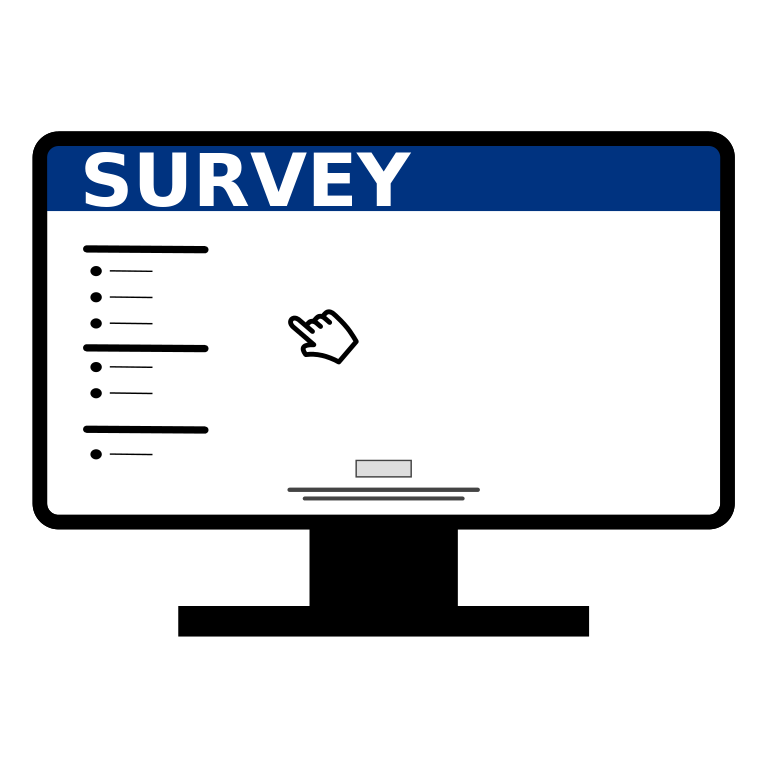 https://forms.office.com/r/CJ0EzEdzgT